RnA  DISPLAY 구동
Clcd 구동
Made by Bonobonobono
제작 목적
기본적인 IO만 구동할줄 안다면 누구나 구동할 수 있으나 맞춤형 자료가 없기에 작성하였음.
LCD란
LCD
	: Liquid Crystal Display.
			
액정이 갖는 여러 가지 성질 가운데 전압을 가하면 분자의 배열이 변하는 성질을 이용하여 표시하는 장치.
	 			- 다음 백과사전 -
LCD의 종류
그래픽 LCD
흔히 보는 LCDTV, LCD모니터

캐릭터 LCD
문자나 숫자등만 표시할때 주로 쓰임
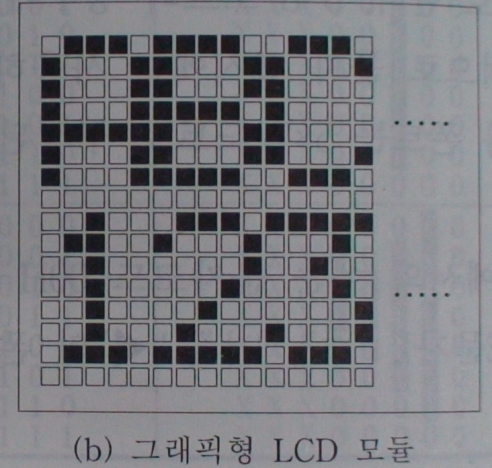 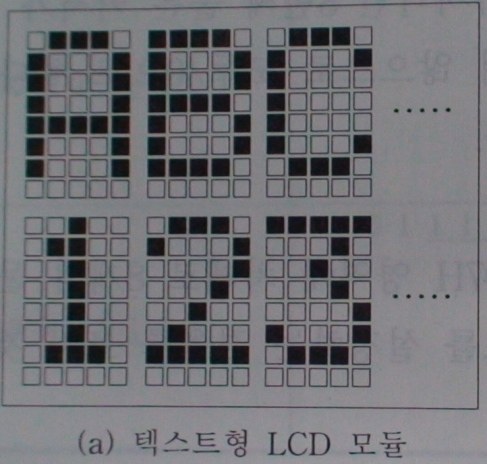 [Speaker Notes: 그래픽 LCD와 캐릭터LCD의 제일 큰 차이는 문자만 표시하는가 아니면 문자뿐만 아니라 다른 형태까지 보여줄 수 있느냐이다.]
LCD 모듈의 구성
LCD Panel
실제 표시되는 부분

LCD Driver/Controller
데이터를 받아 LCD패널에 표시하는 IC
실제 데이터를 입/출력하는 부분

Back Light
[Speaker Notes: 우리가 LCD를 제어하고자 할 때 실제적으로 데이터를 입출력 하는 부분은 드라이버 IC이다.]
LCD PANEL 종류
TN-LCD 
Twisted Nematic Liquid Crystal Display

STN-LCD
Super Twisted Nematic Liquid Crystal Display 

TFT-LCD
Thin Film Transistor Twisted Nematic Liquid Crystal Display
[Speaker Notes: TN패널의 경우 가격이  제일 저렴함. 시야각이 좁다.
STN은 TN패널의 개량형. 시야각이 더 넓어짐.
TFT 가격이 제일 고가인 반면 시야각이 넓다.
LCD의 동작원리 
1) TN-LCD  
  TN-LCD의 동작원리는 액정분자가 면에 따라서 일축(네마틱) 배향하도록 처리한 유리판을 직각으로 교차시켜 대향시키고 그 사이에 액정을 넣으면 액정분자의 배열이 꼬이고(트위스트), 거기에 전압을 가하면 액정분자가 전계방향으로 배열을 바꾸는 원리이다. 이 액정셀을 편향축을 직행시킨 편향판으로 끼우면 전압 OFF시에는 입사광이 통과하고, 전압 ON시에는 입사광을 차단하여 명암의 콘트라스트를 얻을 수 있는데, 이 효과를 표시장치에 응용하는 것이다. 
2) STN-LCD 
  STN-LCD의 동작원리는 TN과 같고 다만 비틀림각을 더 주었다는 것이 특징이다(90°→240°정도). TN이 가지는 단점인 정보표시량의 한계에 의해 대화면에의 응용이 불가능하기 때문에 비틀림각을 크게 하여 전기광학적 특성의 경사도를 향상시킨 것이다. 위상차판을 이용하여 바탕색을 보상함으로써 B/W가 가능하며, 컬러필터를 사용하여 컬러화도 가능하게 된다. 
3) TFT-LCD 
  TFT-LCD의 구동원리는  TN의 표시정보량의 한계를 극복하는 다른 방법으로서, 기존 TN모드를 그대로 사용하면서 수동구동 대신 능동구동방법을 사용한 방식이다. 주어진 신호가 ITO를 통해 각 DOT에 그대로 가해지는 수동구동(TN, STN)과는 달리 능동구동기법은 각 DOT마다 전기적 소자를 제조하여 하나 하나의 각 화소를 직접 구동하기 때문에 콘트라스트, 해상도, 시야각, 응답속도 등에서 수동구동보다 훨씬 우수한 특성을 나타낸다]
LCD PANEL
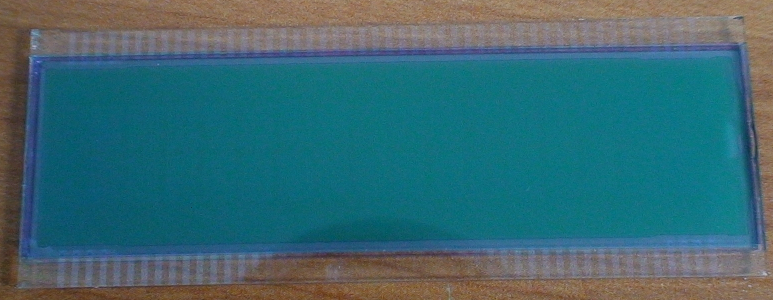 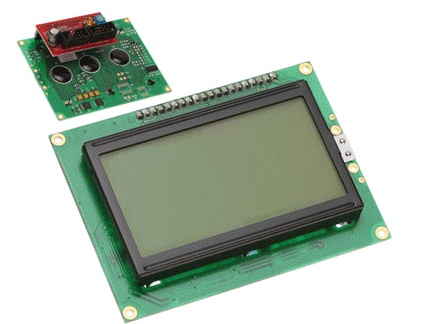 LCD CONTROLLER
컨트롤러의 역할

LCD 패널을 uP가 제어하도록 도와줌.
폰트DATA내장.

종류

LCD의 종류에 따라 다양.
CLCD에 주로사용되는 컨트롤러.
	: HD44780, SED1278, ST7066, NT3881등.
LCD DRIVER
드라이버 IC의 역할

LCD PANEL을 제어하는 역할.
컨트롤러IC의 명령을 받아 LCD에 DISPLAY.

드라이버IC의 종류

HD44100, SED1181, ST7065, NT3882
LCD 컨트롤러/드라이버
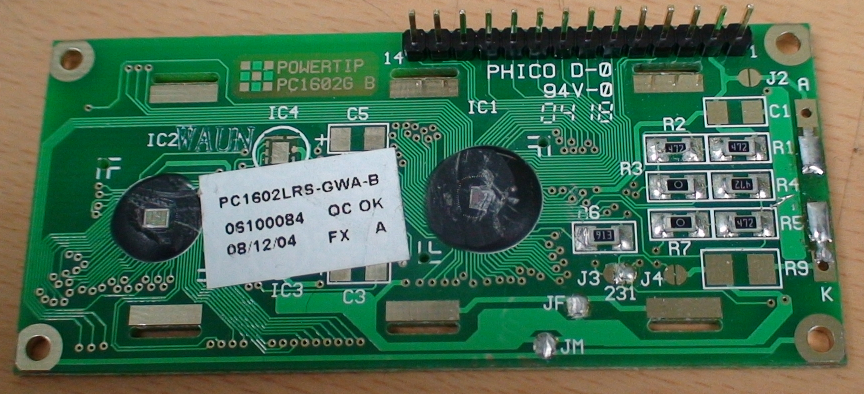 컨트롤러
드라이버
[Speaker Notes: 외부에서 컨트롤러로 데이터를 입력시키는데 그 정보를 받아 드라이버를 통해 LCD를 제어한다.
컨트롤러는가운데에 있는 큰 검정색 점안에 보이는 부품이 LCD컨트롤러이다.
IC들을 패키지로(TQFP등)한 제품을 사용 하면 단가가 상승하기 때문에 패키지가 되지 않은 IC를 PCB에 올려놓은뒤 그 상태에서 배선을 하고 그 위에 코팅을 한다.]
Back Light
CLCD의 Back Light
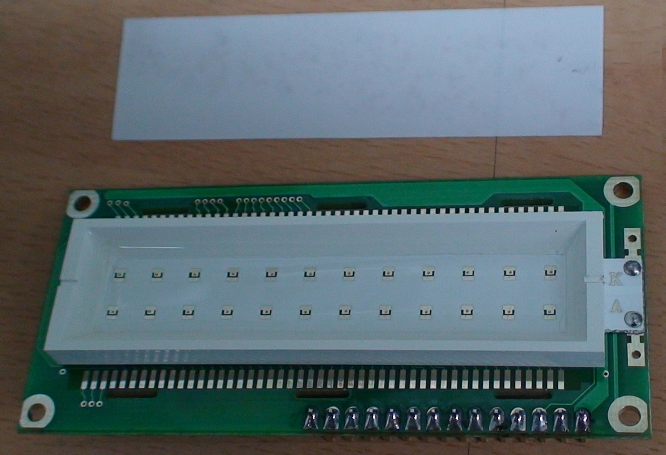 LED조명
[Speaker Notes: LCD는 자체 발광하지 않기때문에 빛이 있어야만 DISPLAY되는 내용을 알 수 있다. 
그러기 때문에 LCD 패널의 후면에서 전면을 향해서 빛을 조사하여 내용을 알수 있도록 해준다.
이 역활을 하는 부품이 Back LI]
CLCD 개요
CLCD(Character LCD)

텍스트형 LCD
LCD모듈 내에 문자의 형태가 저장되어 있음.
필요시 폰트 추가 가능 종류

표시 문자수에 따른 종류

8x2, 16x2, 16x4, 20x2, 20x4, 40x2 등.
[Speaker Notes: 문자DISPLAY시 문자데이터와 표시위지 데이터를 LCD 컨트롤러에 전송하면 원하는 문자가 출력됨]
CLCD 모듈 구성도
[Speaker Notes: 원하는 내용을 컨트롤러에 입력하면 컨트롤러를 그에 해당하는 내용을 LCD드라이버에 출력하고 
LCD드라이버는 LCD컨트롤러로부터 받은 데이터를 LCD_PANEL에 DISPLAY함.]
CLCD 내부 구조
DD RAM

각 자리에 표시할 문자 데이터를 저장.

CG ROM

문자 코드를 실제 표시할 문자 폰트로 변환.

CG RAM

사용자 정의 문자를 저장.
CLCD의 외형
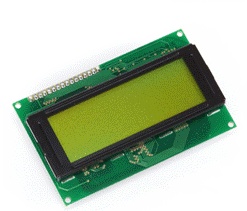 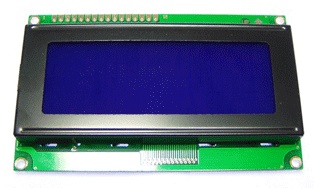 CLCD의 외형
[Speaker Notes: 4line 4x20의 5x7의 도트를 가진 lcd이다]
CLCD의 외형
도트부분.
도트의 크기에 따라
5x7(5x8), 5x10(5x11)로 분류된다.
[Speaker Notes: 데이터 시트에서 발췌.]
CLCD의 핀 배열
CLCD는 모두 같은 핀 배열을 갖는다.
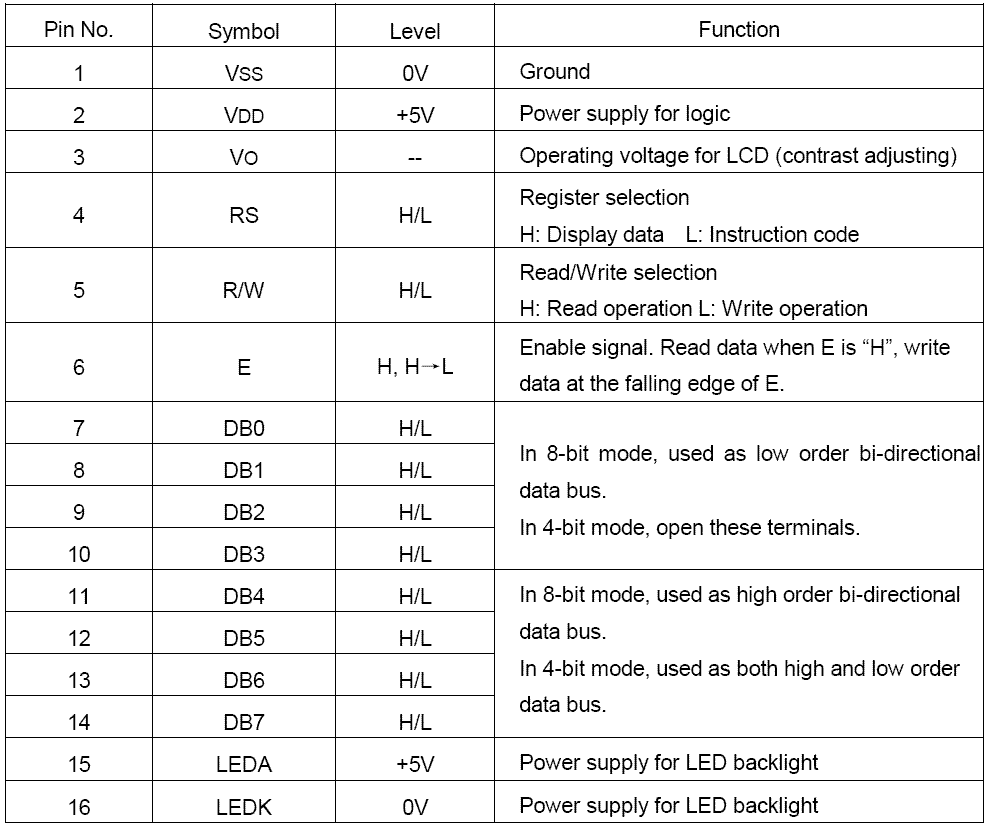 [Speaker Notes: 15, 16번 핀은 lcd후면에 발광체(LED)가 달려있을 경우 LED 의 전원 공급용이다. 일반적인 LED제어와 같이 저항을 달아 전류를 흘려준다.]
CLCD의 핀 배열
각 PIN의 의미.
1 – LCD의 GND
2 – LCD 전원 공급(5V)
3 – 문자의 명암 조절
4 – RS		 (제어PIN)	
5 – R/\W  	 (제어PIN)	
6 – E(Enable) (제어PIN)
7~14 – 데이터 PIN
15~16 – LED Anode,Cathode
[Speaker Notes: CLCD의 핀배열은 거의 표준화가 되었다고 할 수 있을 대부분 비슷하다.
1,16번의 백라이트핀은 모듈에 따라 있을 수도 없을 수도 있다.]
CLCD PIN설명
Vss

내부회로의 공통선(GND)

Vdd

내부회로의 구동 전압(5V)
CLCD PIN설명
RS(Register Select)

RS = 1 -> DR(DATA Register)
문자 DATA  송신시

RS = 0  -> IR(Instruction Register) 
명령어 DATA  송신시
CLCD PIN설명
R/W(Read / Write)

R/W  = 1 -> Read
DATA 읽어오기

R/W  = 0 -> Write
DATA 쓰기
CLCD PIN설명
E(Enable)

E = 1 -> LCD Enable
LCD를 제어 하겠다는 의미

E = 0 -> LCD Disable
LCD를 제어 하지 않겠다는 의미
CLCD PIN설명
VO
LCD의 명암을 조절하는 단자
VO단자의 전압이 0V에 가까워질수록 
   문자의 명암이 어두워짐.

LED Anode, Cathode
LCD 후면의 LED단자.
저항(10~15Ω)을 이용하여 전원 인가.
[Speaker Notes: VO의 전압이 올라갈 수록]
CLCD 명령어
CLCD 명령모드
Clear display

LCD에 표시 되고 있는 내용을 모두 지움

Entry모드의 I/D = 1로 강제 설정함.

커서를 00번지(왼쪽 1번라인)로 이동시킴
CLCD 명령모드
Return home

커서를 00번지(왼쪽 1번라인)로 이동시킴.

현재 표시하는 내용은 지우지 않음.
CLCD 명령모드
Entry mode set

커서의 위치와 화면을 SHIFT 시킬 것인지 설정하는 mode

I/D(Increment Mode)
I/D = 1 -> 자동으로 커서 오른쪽으로.
I/D = 0 -> 자동으로 커서 왼쪽으로.

S(Display shift operation)
S = 1 ->  커서가 shift될때 화면도 shift됨
S = 0 ->  shift되지 않음.
CLCD 명령모드
Display ON/OFF control

커서나 화면을 ON/OFF함, 커서의 깜빡임 설정

D (DISPLAY),C(Cursor)
D, C = 1 -> 화면, 커서 ON.
D, C = 0 -> 화면, 커서 OFF.

B(Blink)
B = 1 -> 커서 깜빡임.
B = 0 -> 커서 깜빡이지 않음.
CLCD 명령모드
Cursor or Display Shift

화면 내용은 변경하지 않고 화면, 커서를 오른쪽이나 왼쪽으로 Shift 시킴.

S/C()
S/C = 1 -> 화면만 Shift.
S/C = 0 -> 커서만 Shift.

R/L(Right/Left)
R/L = 1 -> 오른쪽으로 Shift.
R/L = 0 -> 왼쪽으로 Shift.
CLCD 명령모드
Function set

데이터 길이(8/4bit)와 표시행수, 도트의 사이즈를 설정.

DL(DATA Line)
DL = 1 -> 데이터를 8bit단위로 송수신.
DL = 0 -> 데이터를 4bit단위로 송수신.

N()
N = 1 -> 화면표시 행수를 2행으로 함.
N = 0 -> 화면표시 행수를 1행으로 함.

F(Font Size)
F = 1 -> 도트 사이즈를 5x10 (실제 사이즈 5x11).
F = 0 -> 도트 사이즈를 5x7   (실제 사이즈 5x8).
CLCD 명령모드
CG RAM Address set

CG RAM의 주소를 지정한다.

주소 지정 후 송수신하는 데이터는 CG RAM 의 데이터이다.
[Speaker Notes: CG RAM : 사용자가 기존에 존재하지 않는 문자를 생성하여 저장하는 장소.]
CLCD 명령모드
DD RAM Address set

DD RAM의 주소를 지정한다.

주소 지정 후 송수신하는 데이터는 DD RAM 의 데이터이다.
[Speaker Notes: DD RAM : CLCD의 각 자리에 표시되는 문자 저장장소.]
CLCD 명령모드
BF / Addr RD

BF(Busy flag)
모듈이 현재 동작 중 이여서 명령어를 받을 수 있는지 없는지 검출.
BF = 1 -> 현재 동작 중(명령어 수신 불가).
BF = 0 -> 대기중(명령어 수신 가능).

AC
현재 처리하고 있는 주소의 값을 출력함.
CLCD 명령모드
CG/DD RAM Data WR

입력했던 CG/DD RAM의 주소에 입력할 DATA를 출력한다.

CG/DD RAM Data Rd

입력했던 CG/DD RAM의 주소에서 현제 출력되고 있는 데이터를 읽어온다.
[Speaker Notes: DDRAM에 입력하는 DATA값은 표에 주어져있지만 ASCII코드와 호환성이 있다.(0x20~0x7d)]
CLCD 기본 구동법
[Speaker Notes: 초기화 후 좌표데이터와 문자데이터만 전송하면 문자가 출력됨]
CLCD 초기화(8bit)
[Speaker Notes: 전원 인가후 30ms정도 대기하는 이유는 컨트롤러가 내부적인 준비를 마치고 동작이 되려면 15~30ms가 필요하기 때문이다.
Function set의 명령을 4.1ms, 100us정도씩 지연을 하면서 3회정도 반복한다.(명령 반복중 Busy check하면 안됨 ).
반복하여 입력하는 이유는 확실한 초기화를 위해서이다.]
CLCD 화면 출력
[Speaker Notes: 위와 같이 DDRAM ARRD을 송신하고 DATA를 송신하면 원하는 위치에 원하는 문자를 출력할 수 있다.
ADDR의 송신없이 DATA만 송신하면 현제 커서의 위치에 문자가 출력이 된다.
커서를 shift하게 설정하였다면 처음에 주소를 송신한뒤 DATA만 송신하면 자동으로 주소가가 shift되어 출력된다.]
CLCD DDRAM ADDR
기본적으로 왼쪽의 상단부가 00임.

이것은 거의 모든 CLCD가 동일함.
ADDR값을 입력할때 7번 bit는 high상태
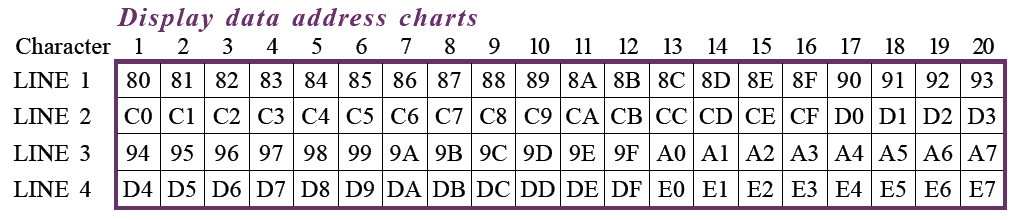 7번bit를 High상태로 한 뒤 주소값(4x20)
[Speaker Notes: 00,40,14,54]
실제 작성 프로그램
핀배열.

D포트의 0번이 R/W 1번이 Rs에 연결됨
LCD측 DB 0~7번핀 
-> AVR의 C포트의 0~7번과 연결.

MCU 		- ATMEGA128
프로그램 	- AVR STUDIO
LCD 		- PMC2004E-SBLW
- 4line x 20 , 5*11dot 의 lcd 모듈.
실제 초기화 프로그램
void lcd_init()	//LCD초기화 함수
{
	PORTD=0x00;
	delay_ms(30);
	PORTC=0x38;	//0b0011 1000 
	delay_ms(30);
	PORTC=0x38;
	delay_ms(30);
	PORTC=0x38;
	busy_chk();	

	PORTC=0x01;	//0b0000 0001
	busy_chk();


	PORTC=0x0c;	//0b0000 0110
	busy_chk();
	

	PORTC=0x06;	//0b0000 1100
	busy_chk();
}
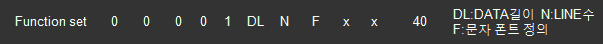 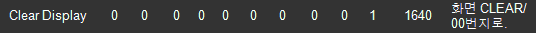 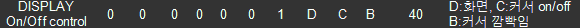 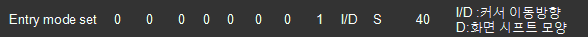 [Speaker Notes: D포트의 0번이 R/W 1번이 Rs에 연결되어있고 데이터 비트인 DB0~7번핀은 C포트의 0~7번과 연결.]
Busy check
void busy_chk()
{
	PORTD=0x01;		// R/W핀을1로set
	DDRC=0x00;		// 데이터 입력모드로.
	delay_us(40);		// 최소시간지연

	while(PINC&0x80);	// BF가 0이 될때까지 대기
	DDRC=0xff;		// BF가 0이 된후 출력으로
	PORTD=0x00;		// 제어상태로 전환
}
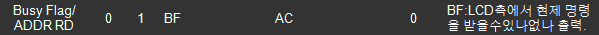 문자 출력
void lcd_put(char ch)
{	
	PORTD=0x02;	//문자데이터를 쓰기 위해 DDRAM WR모드로 전환
	PORTC=ch;		//입력 받은 문자를 출력함(ASCII)
	busy_chk();		//문자 출력 후 처리 될 때까지 기다렸다가 제어를 해야 함. 
}
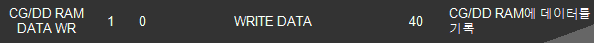 원하는 위치로 이동
void gotoxy(unsigned char x,unsigned char y)	 //원하는 좌표값을 매개변수로 받음.
{
	char xy[4]={0x80,0xc0,0x94,0xd4};	//문자열의 첫번째 주소를 배열로 생성

	DDRC=0xff;			//C,D포트를 출력으로 설정. 
	DDRD=0xff;

	PORTD=0x00;			//좌표값 입력위해 RS, R/W에 0을 입력.
	PORTC=(xy[y]+x);		//좌표값을 주소값으로 변환하여 출력.

 	busy_chk();			//처리확인.
	delay_ms(100);			//처리후 100ms의 시간을 주어 확실히 함.
}
전체소스.
void busy_chk(){
PORTG=0x02;
	DDRC=0x7f;
	delay_us(100);
	while(PINC&0x80);
	DDRC=0xff;
	PORTG=0x00;
}
void lcd_put(char ch){
	PORTG=0x01;
	PORTC=ch;
 	busy_chk();
}
void gotoxy(unsigned char x,unsigned char y){
	char xy[4]={0x80,0xc0,0x94,0xd4};
	DDRC=0xff;
	DDRG=0xff;

	PORTG=0x00;
	PORTC=(xy[y]+x);
 	busy_chk();
	delay_ms(100);
}
void lcd_string(unsigned char *ch){
	int i;
	for(i=0;ch[i]!=0x00;i++)
	{
		lcd_put(ch[i]);
	}
}

void lcd_clear(){
 	busy_chk();
	PORTG=0x00;
	PORTC=0x01;
 	busy_chk();
}
#include<avr/io.h>

void LCD_bcd(unsigned int dec){
	int a;
	char bcd[4];	

	bcd[3]=(dec/1000);
	bcd[2]=(dec/100)-(bcd[3]*10);
	bcd[1]=(dec/10)-(bcd[3]*100)-(bcd[2]*10);
	bcd[0]=dec%10;

	for(a=3;a>=0;a--)
	{
		lcd_put(bcd[a]+48);
	}
}
void lcd_init(){
	delay_ms(30);
	PORTC=0x38;
	delay_ms(30);
	PORTC=0x38;
	delay_ms(30);
	PORTC=0x38;
	busy_chk();

	PORTC=0x01;
	busy_chk();
	PORTC=0x06;
	busy_chk();	
	PORTC=0x0f;
	busy_chk();
	PORTC=0x80;
	busy_chk();
}